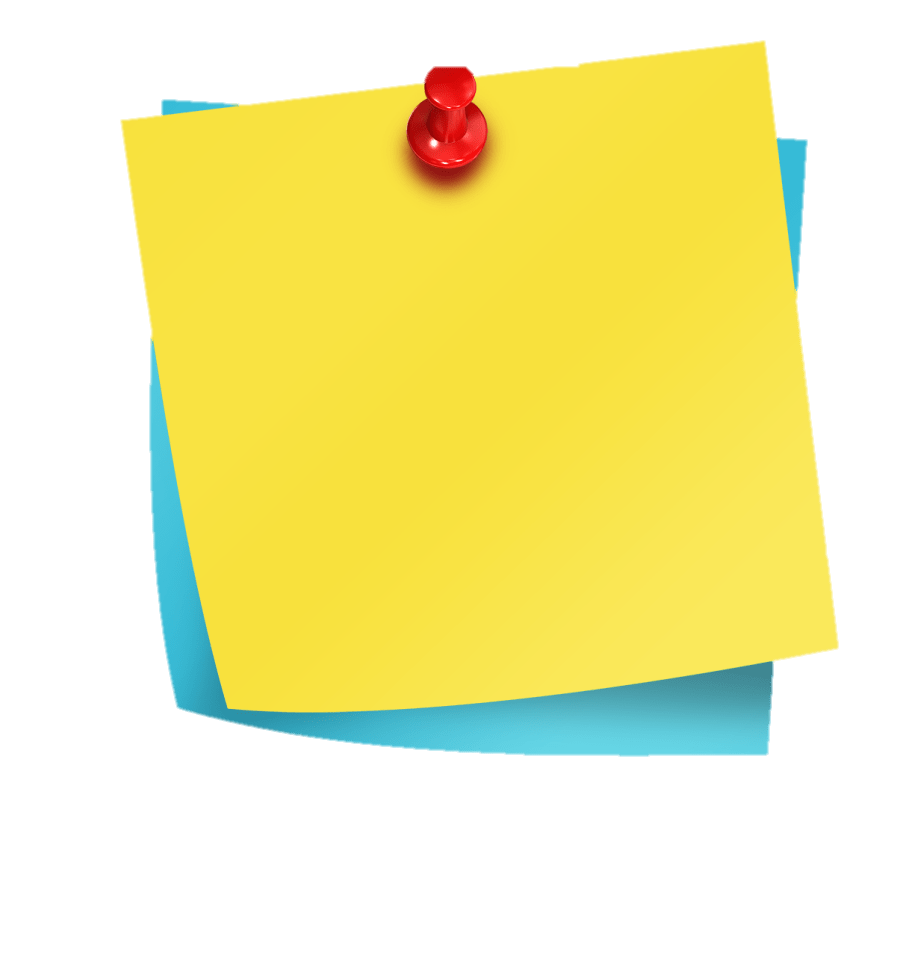 У новій українській школі виховний процес є невід’ємною складовою освітнього процесу і ґрунтується на загальнолюдських цінностях, культурних цінностях Українського народу, цінностях громадянського (вільного демократичного) суспільства, принципах верховенства прав і свобод людини і громадянина, принципах, визначених Законом України «Про освіту».
ВИХОВНИЙ
ПРОСТІР
СИСТЕМА ВИХОВНОЇ РОБОТИ
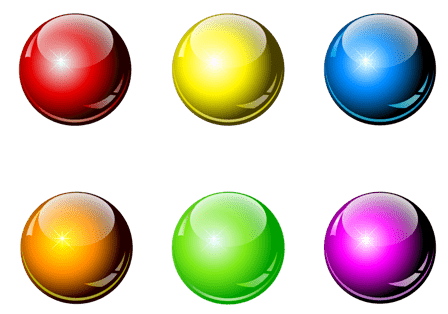 Поважай чуже «Я» як своє
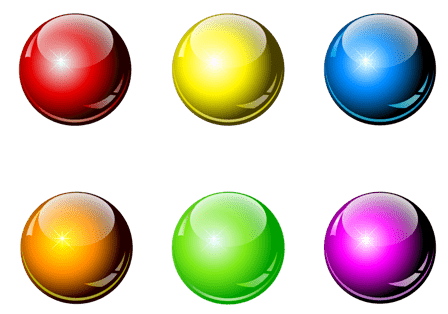 Я – творча особистість
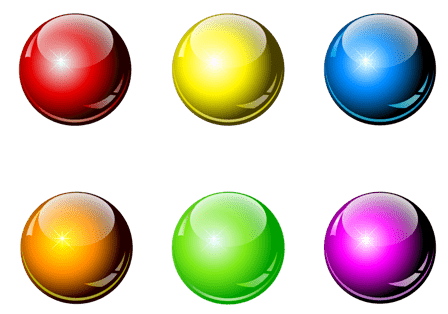 Я – громадянин
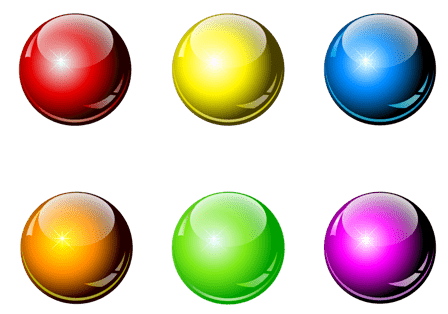 Я – частина природи
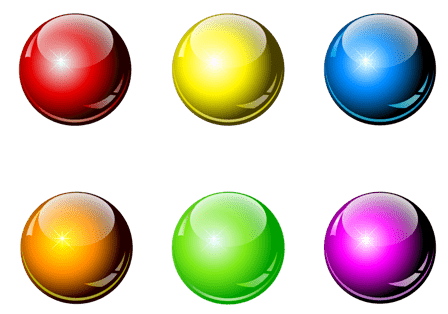 Я + родинне МИ
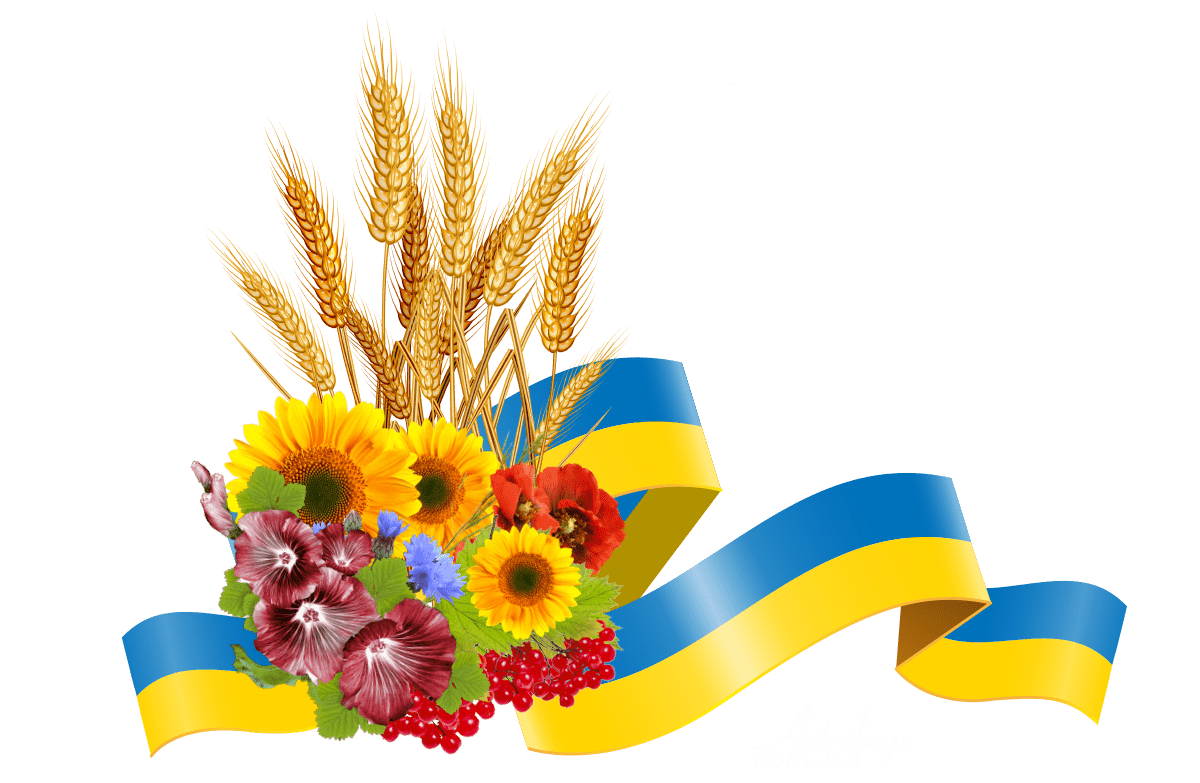 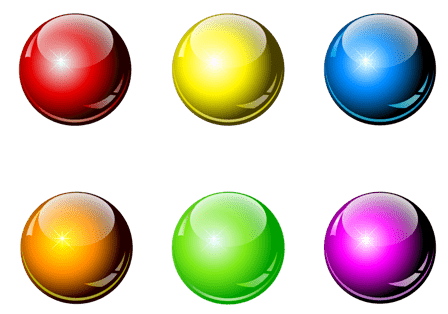 Я хочу, можу та буду!
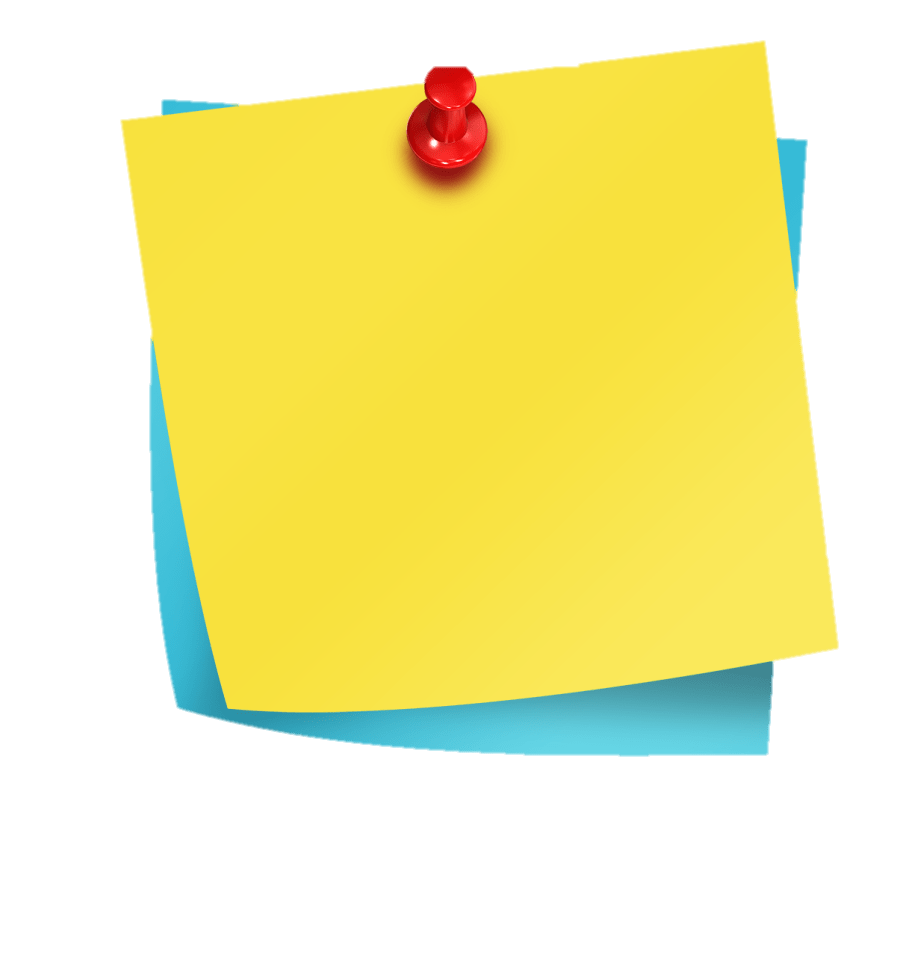 Загальнолюдські цінності не є вродженими, вони набуваються в процесі виховання.
ВИХОВАННЯ
В ЦІННОСТЯХ
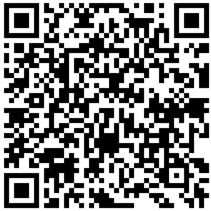 Посібник МОН
«Ціннісні орієнтири»
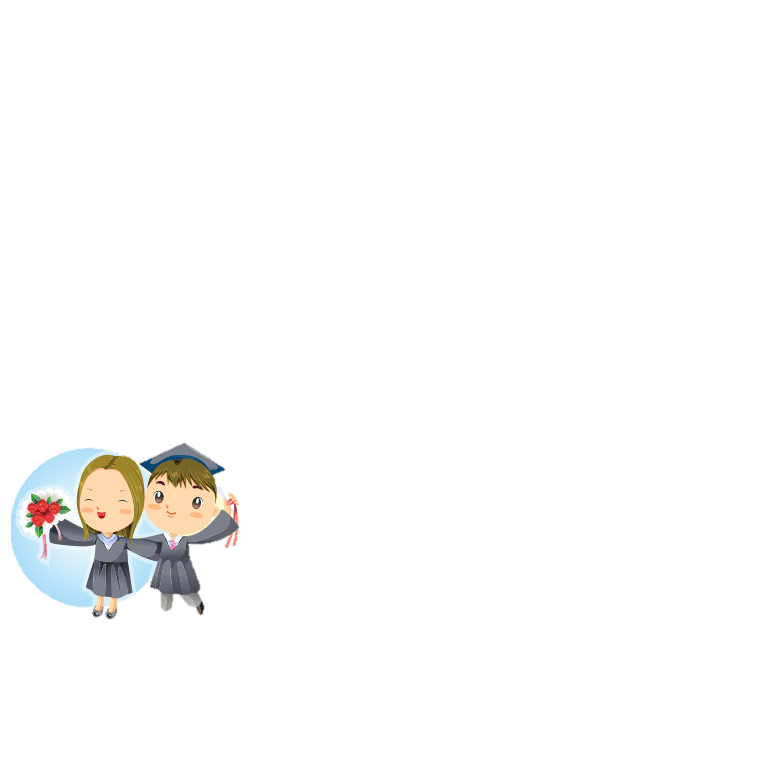 ВИПУСКНИК ВПУ № 33:
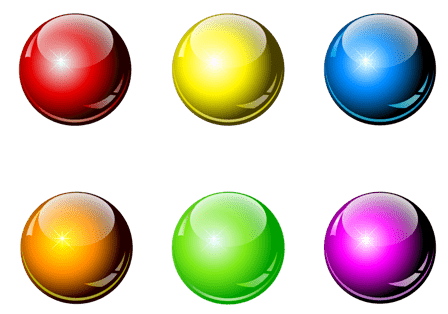 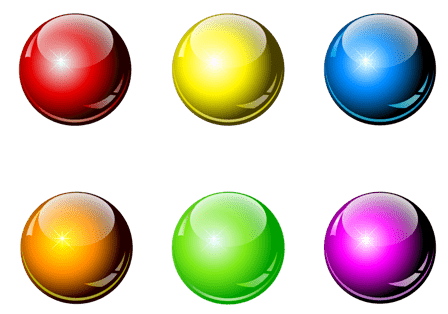 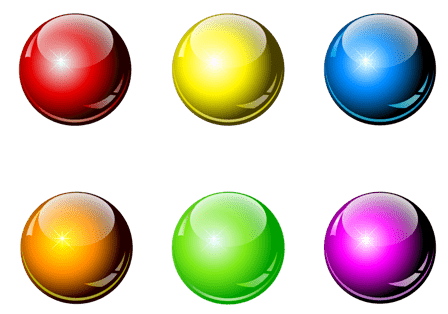 Патріот
Особистість
Інноватор
Патріот, з активною позицією, який діє згідно з морально- етичними принципами, здатний приймати відповідні рішення, поважає гідність і права людини.
Інноватор здатний змінювати навколишній світ, розвивати економіку, крнкурувати на ринку праці, вчитися впродовж життя.
Цілісна особистість, усебічно розвивена, 
здатна критично мислити
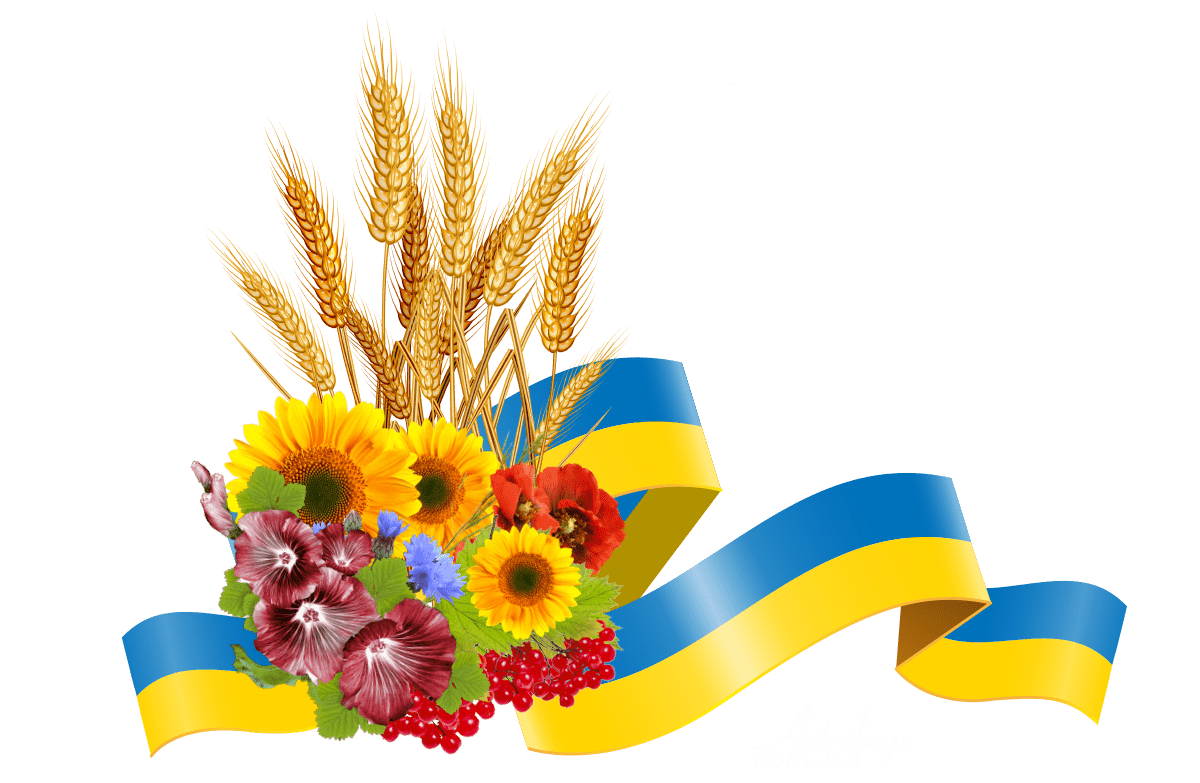 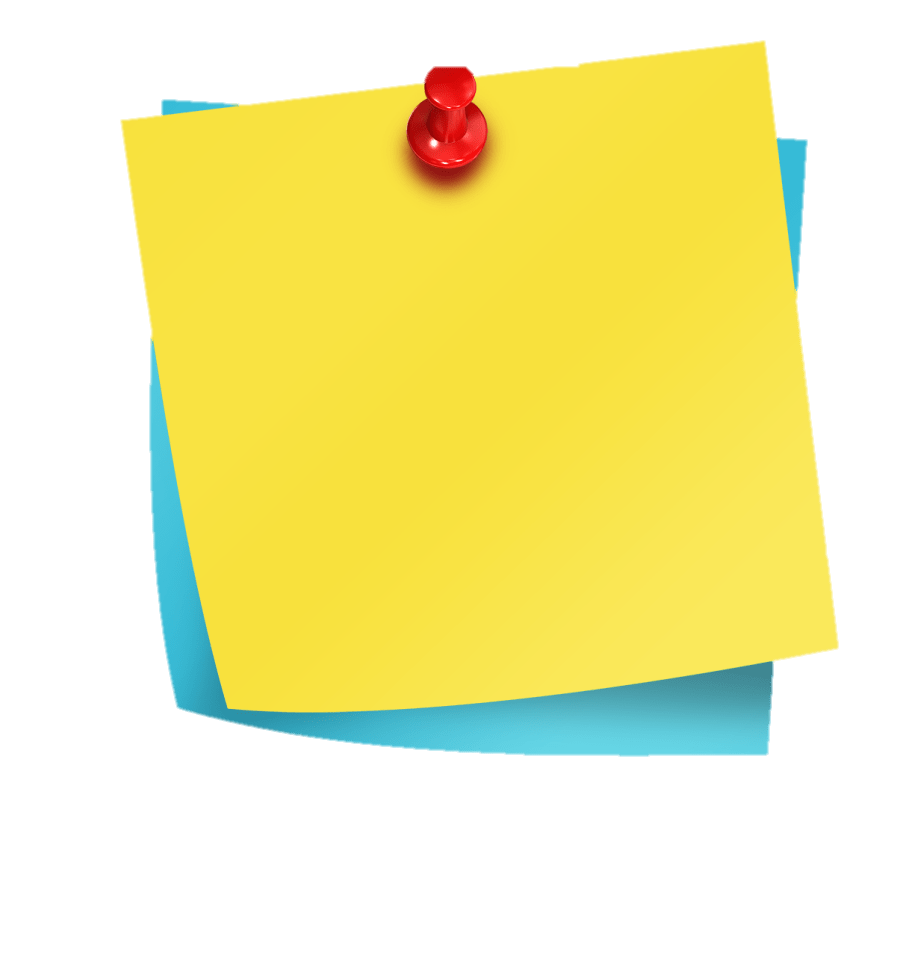 Цінності є фундаментом освіти та умовою формування людини та суспільства, які у своїй як професійній так і повсякденній діяльності зважують морально-етичний та публічний інтереси
ВИХОВАННЯ
В ЦІННОСТЯХ
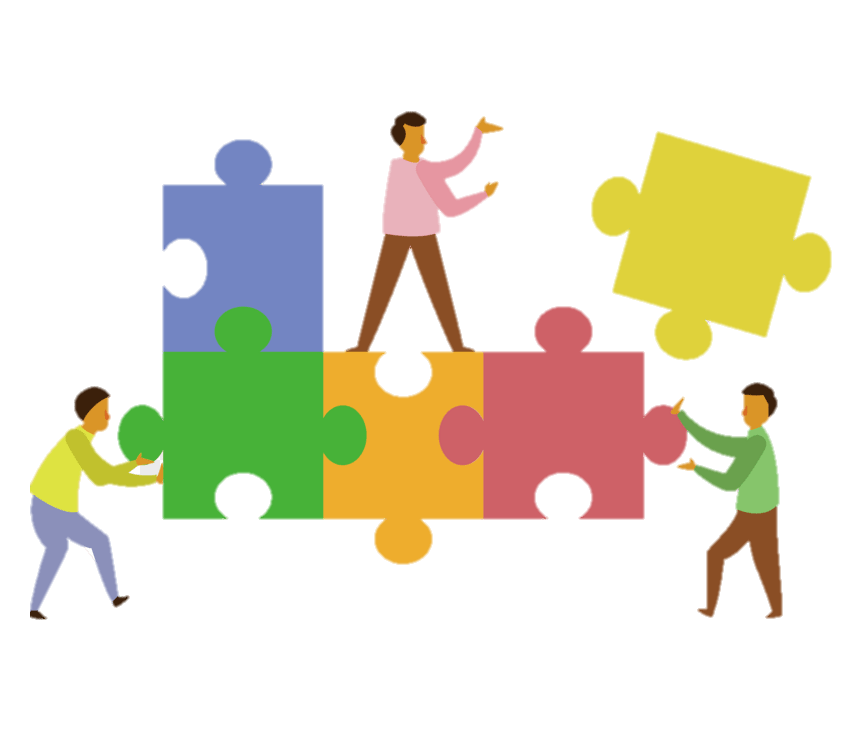 ВЕРХОВЕНСТВО ПРАВА
НЕТЕРПИМІСТЬ ДО КОРУПЦІЇ
ЧЕСНІСТЬ
ЛІДЕРСТВО
ЦІННІСНІ ОРІЄНТИРИ
ТОЛЕРАНТНІСТЬ
РІВНІСТЬ
ГІДНІСТЬ
СВОБОДА
ПАТРІОТИЗМ
СУЧАСНОЇ УКРАЇНСЬКОЇ  освіти
ДОВІРА
СПРАВЕДЛИВІСТЬ
КУЛЬТУРНЕ РІЗНОМАНІТТЯ
ТУРБОТА
СОЦІАЛЬНА ВІДПОВІДАЛЬНІСТЬ
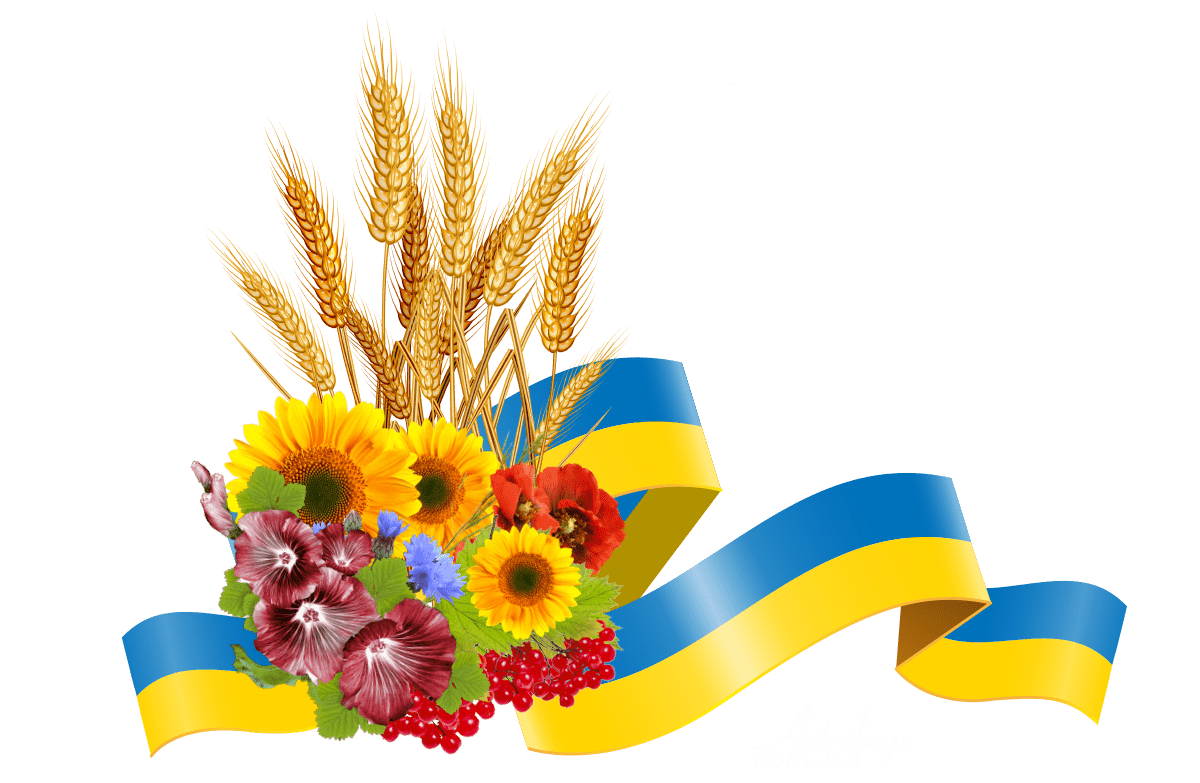 ЕКОЛОГІЧНО-ЕТИЧНА ЦІННІСТЬ